Technical Design Thinking II
Spring 2025
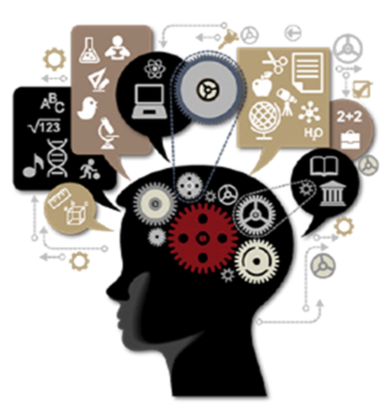 LabVIEW – Conditional & Repetition Flow
Dr. Bruce McFall
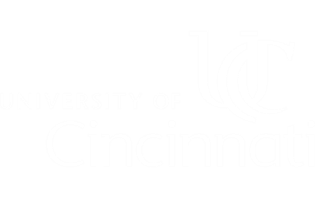 Important System Tasks
Color Sensors
Horizontal and vertical positioning
Calibration (all black and all white)
Set-up code for calibration procedure
Test materials for calibration procedure (Black and White cards)

Gyro Sensor
Position
Calibration based on device identifier (TBD)
Set-up code for calibration procedure

Motors (Actuators)
Test to compare output speed vs standard input control values
Set-up code for calibration procedure and equivalent speed output

Robot Motion Modes
Examine the motion of each of your possible modes
Pay special attention to the effects the modes will have on the sensors
Take into account all the tasks that will need to be performed
Think about durability over the whole project
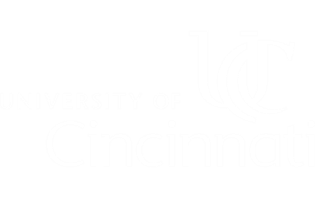 LabVIEW – Conditional Flow
Logical operators (Boolean and Relational) can be found in the Boolean and Comparison areas of the Functions Palette

The Case Structure can be found in the Structures area of the Functions Palette


The Select function can be found in the Comparison area of the Functions Palette
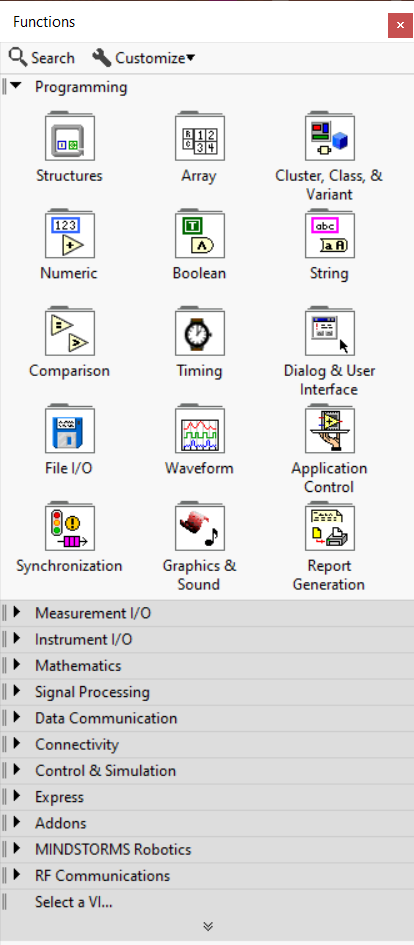 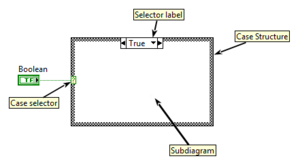 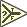 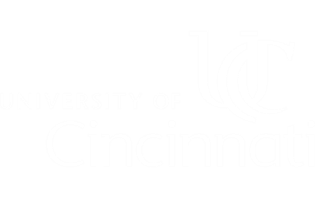 LabVIEW – Boolean Operators
For complex logical operations, you need to combine individual components with Boolean operators
Example:        0 < x <10
Translates into: 0 < x  AND  x < 10
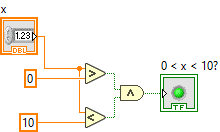 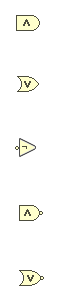 AND
OR
NOT
Truth Tables
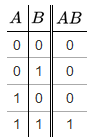 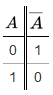 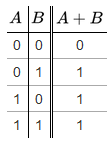 NAND
A and B
A or B
Not A
NOR
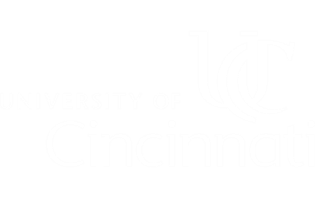 LabVIEW – Case Structure
Once you’ve created your condition, you can use it to control how information flows through your Block Diagram using two structures:

Case Structure
True/False (If-Else)
Numeric (Case Structure)
Change which case you see
Right click to addadditional cases
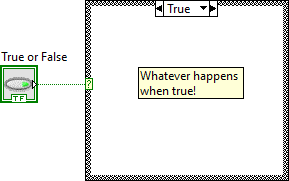 Value = 0
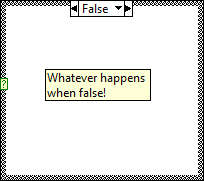 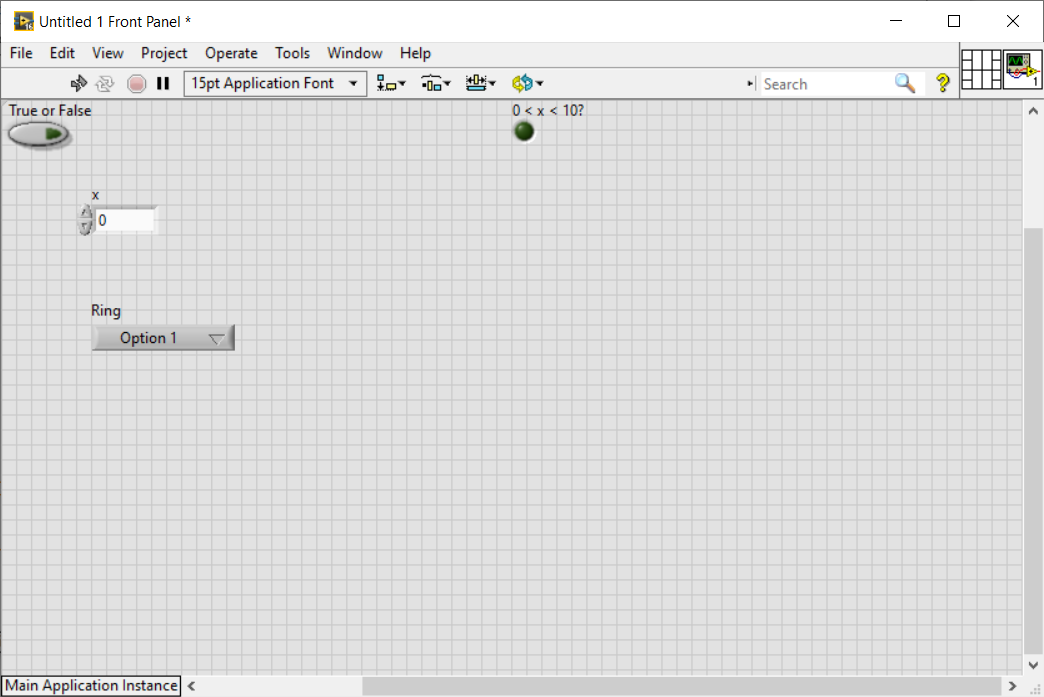 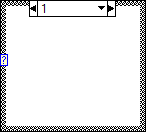 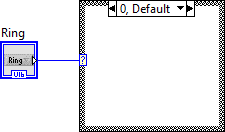 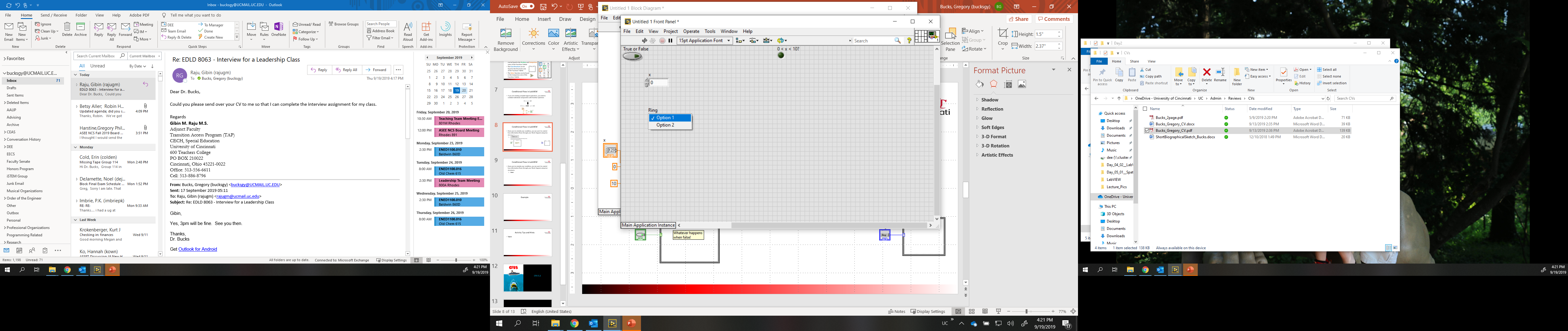 Make sure one case
is default
Value = 1
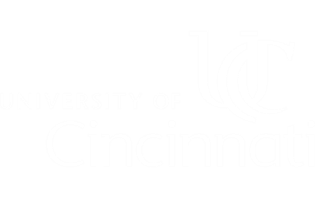 LabVIEW – Select Block
Once you’ve created your condition, you can use it to control how information flows through your Block Diagram using two structures:

Select Block
Allows you to select between two different flows
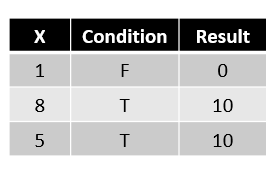 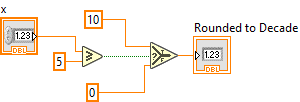 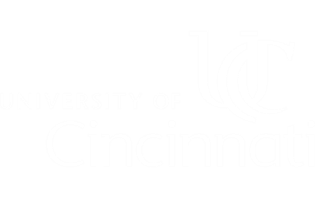 LabVIEW – Repetition
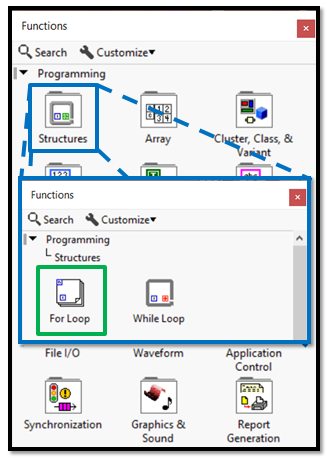 All repetition structures are available in the Structures area of the Functions palette
Two types of loops available in LabVIEW to implement the two different types of repetition flow
Counter-Based Flow: For Loop
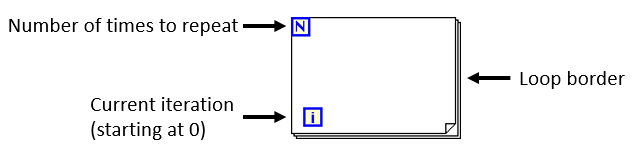 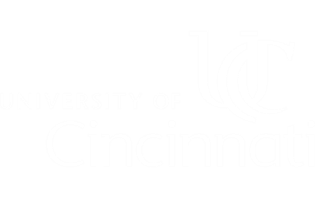 LabVIEW – While Loop
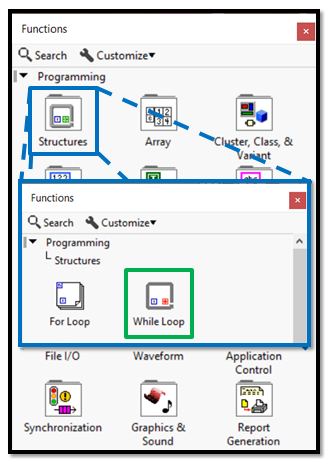 All repetition structures are available in the Structures area of the Functions palette
Two types of loops available in LabVIEW to implement the two different types of repetition flow
Conditional-Based Flow: While Loop
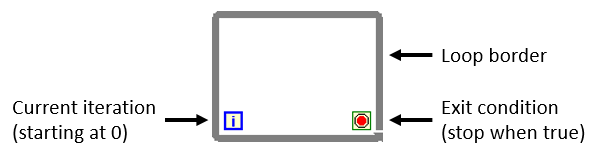 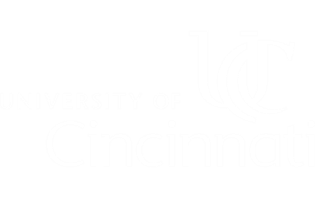